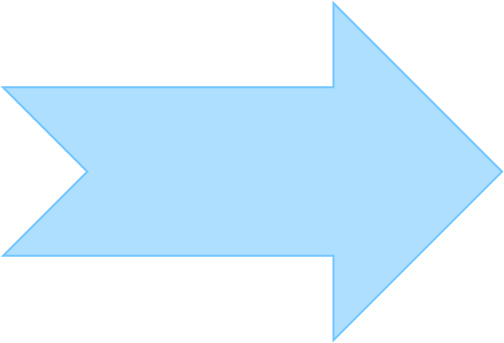 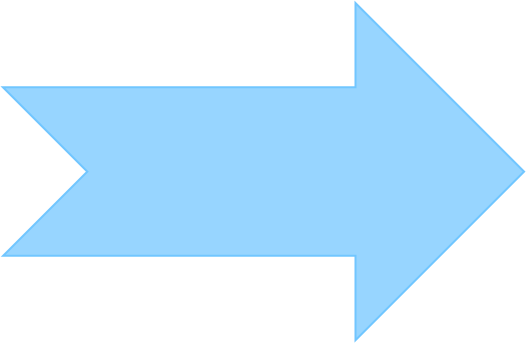 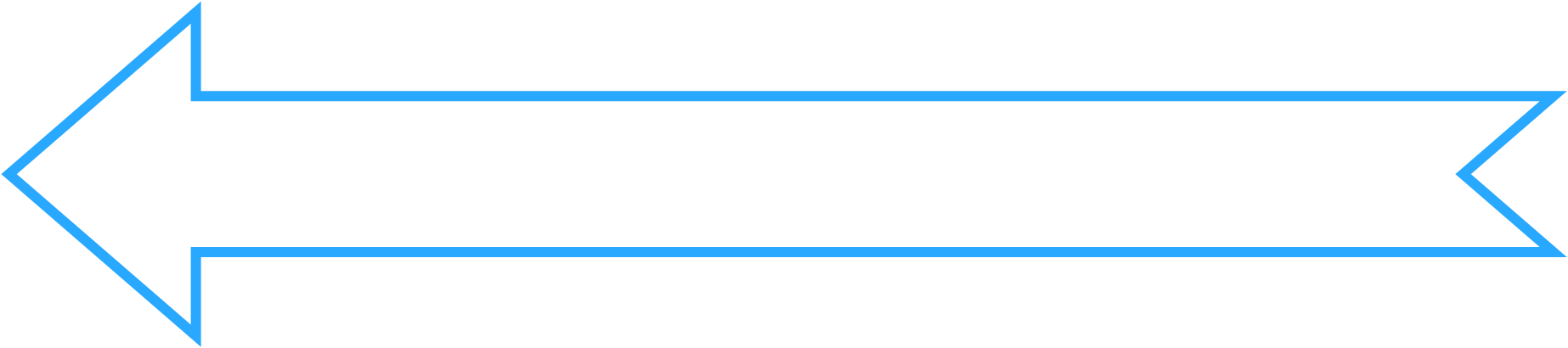 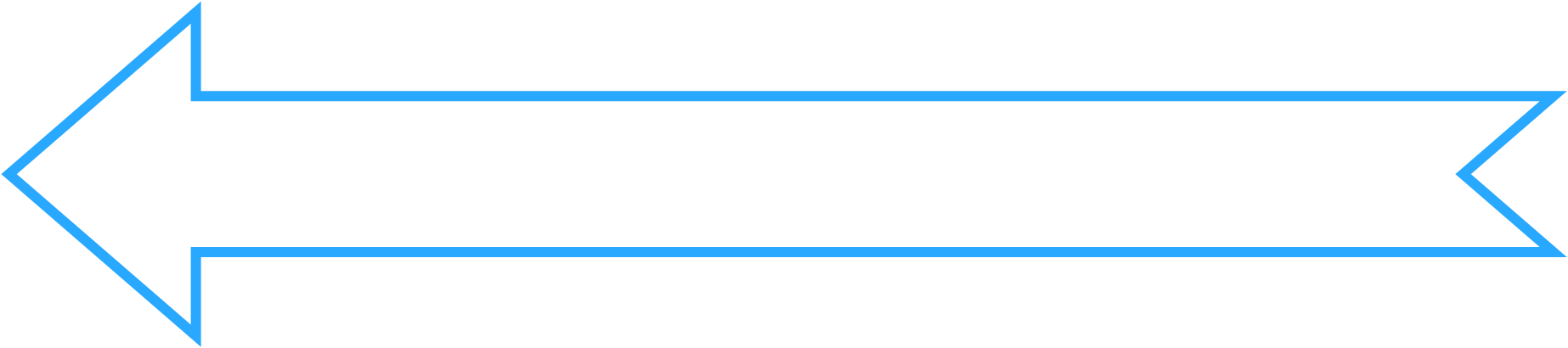 Bài
11
Nói và nghe
NGÔI TRƯỜNG CỦA EM
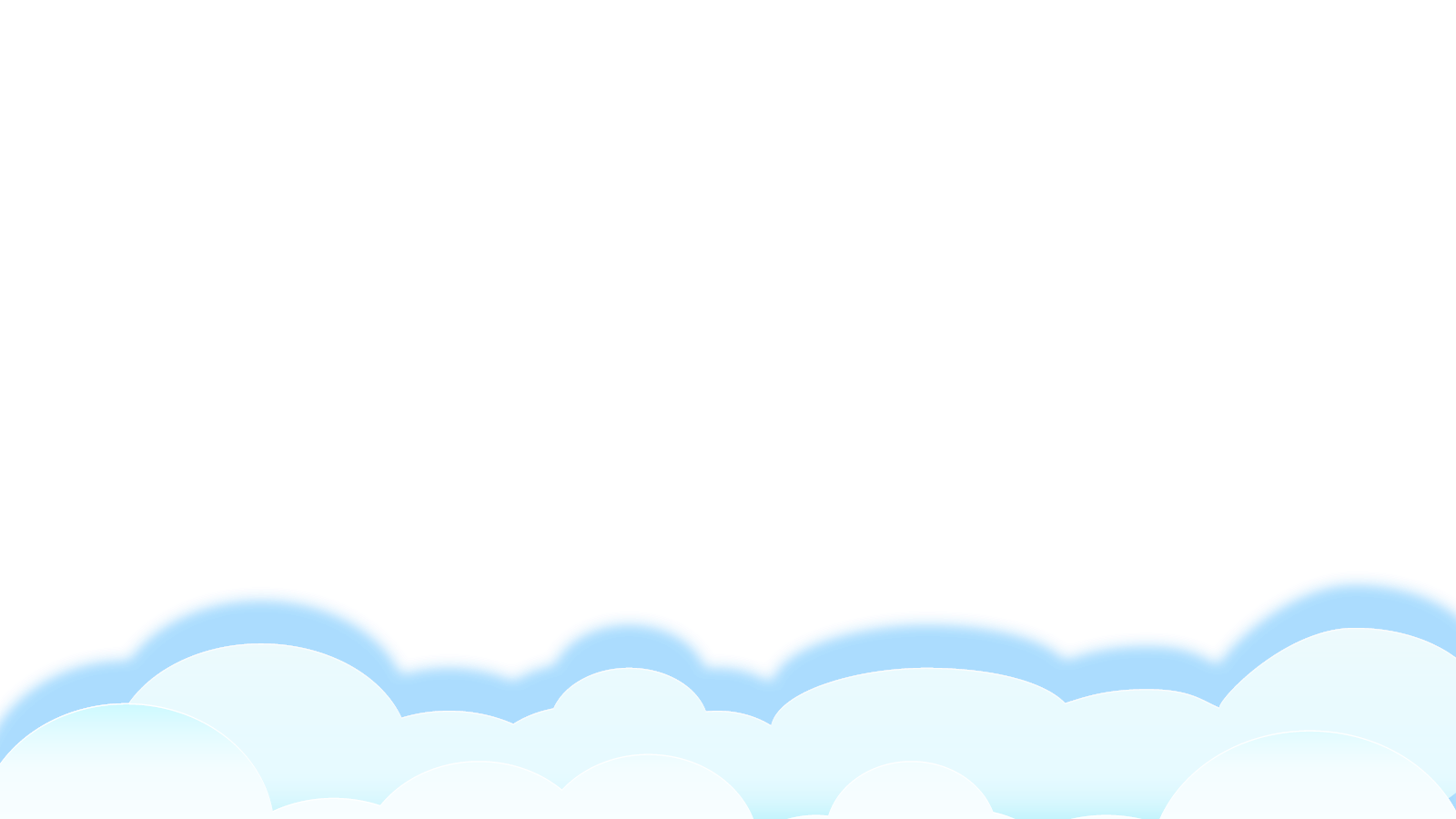 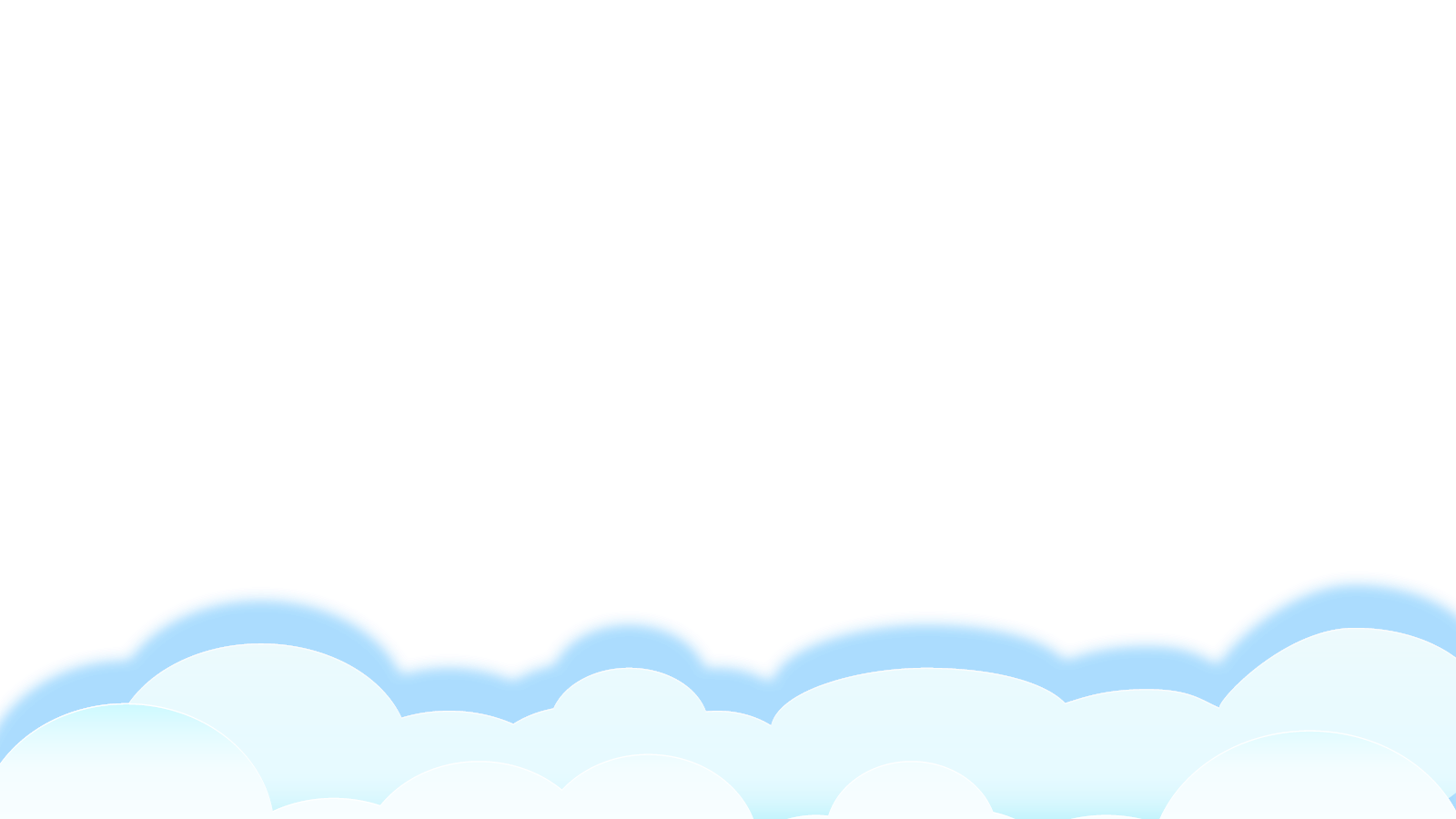 1. Nói những điều em thích về trường của em.
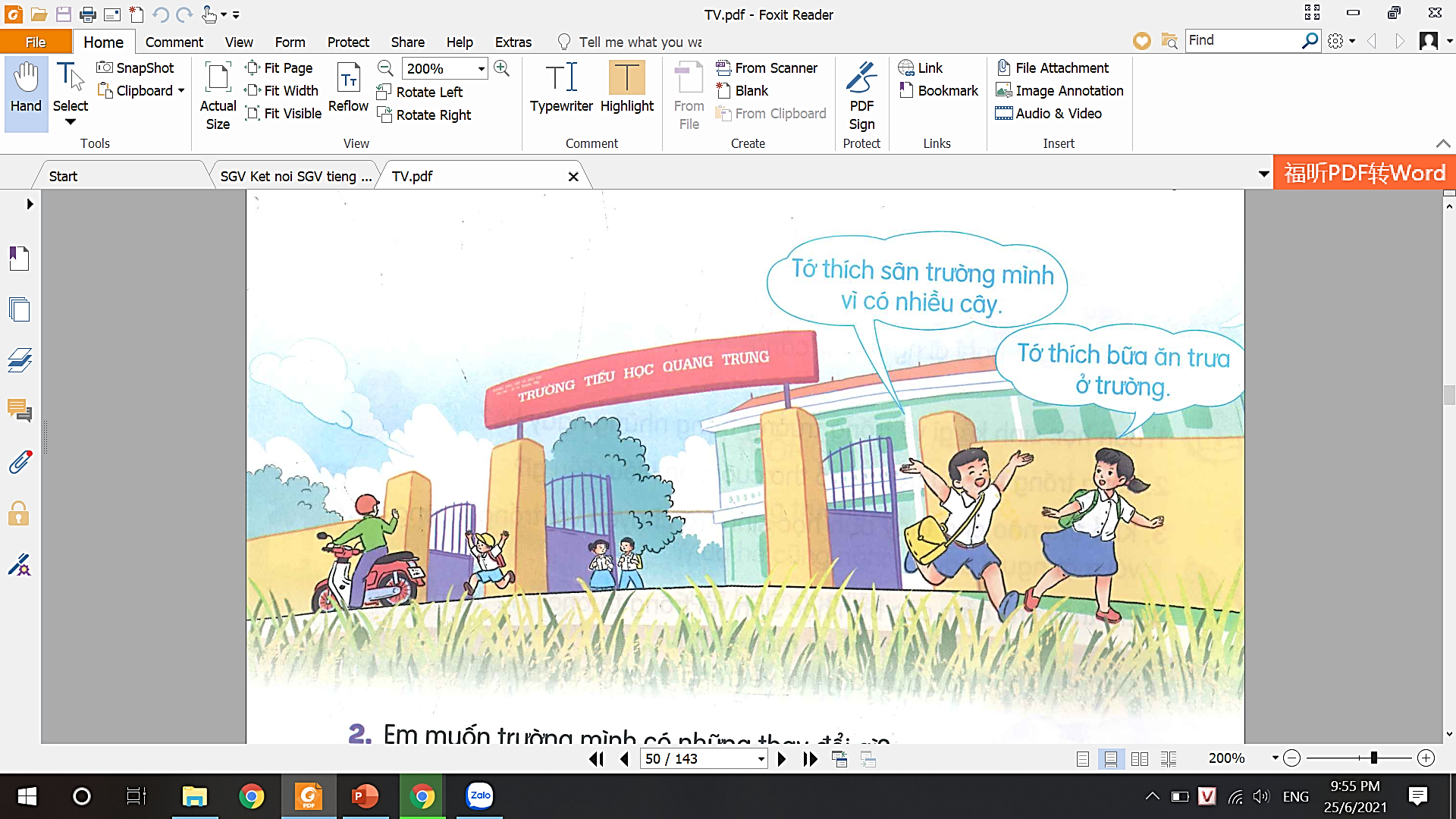 ? Hai bạn nhỏ đang nói chuyện với nhau về chủ đề gì?
? Các bạn thích ngôi trường của mình về điều gì?
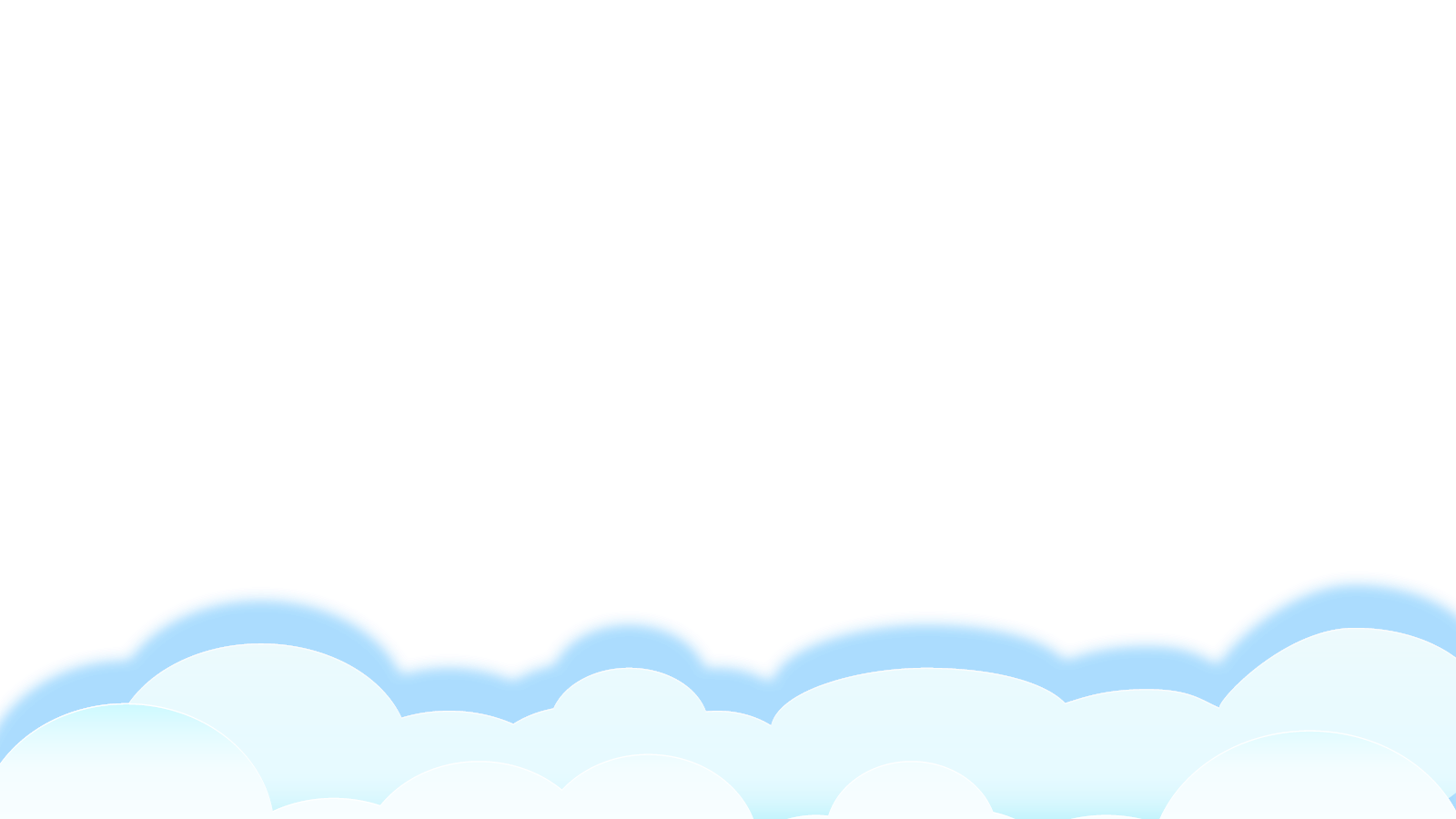 1. Nói những điều em thích về trường của em.
G: 
- Trường em tên là gì? Ở đâu?
- Điều gì khiến em cảm thấy yêu thích và muốn đến trường hàng ngày.
  + Địa điểm
	+ Các sự vật
		+ Các hoạt động trong trường.
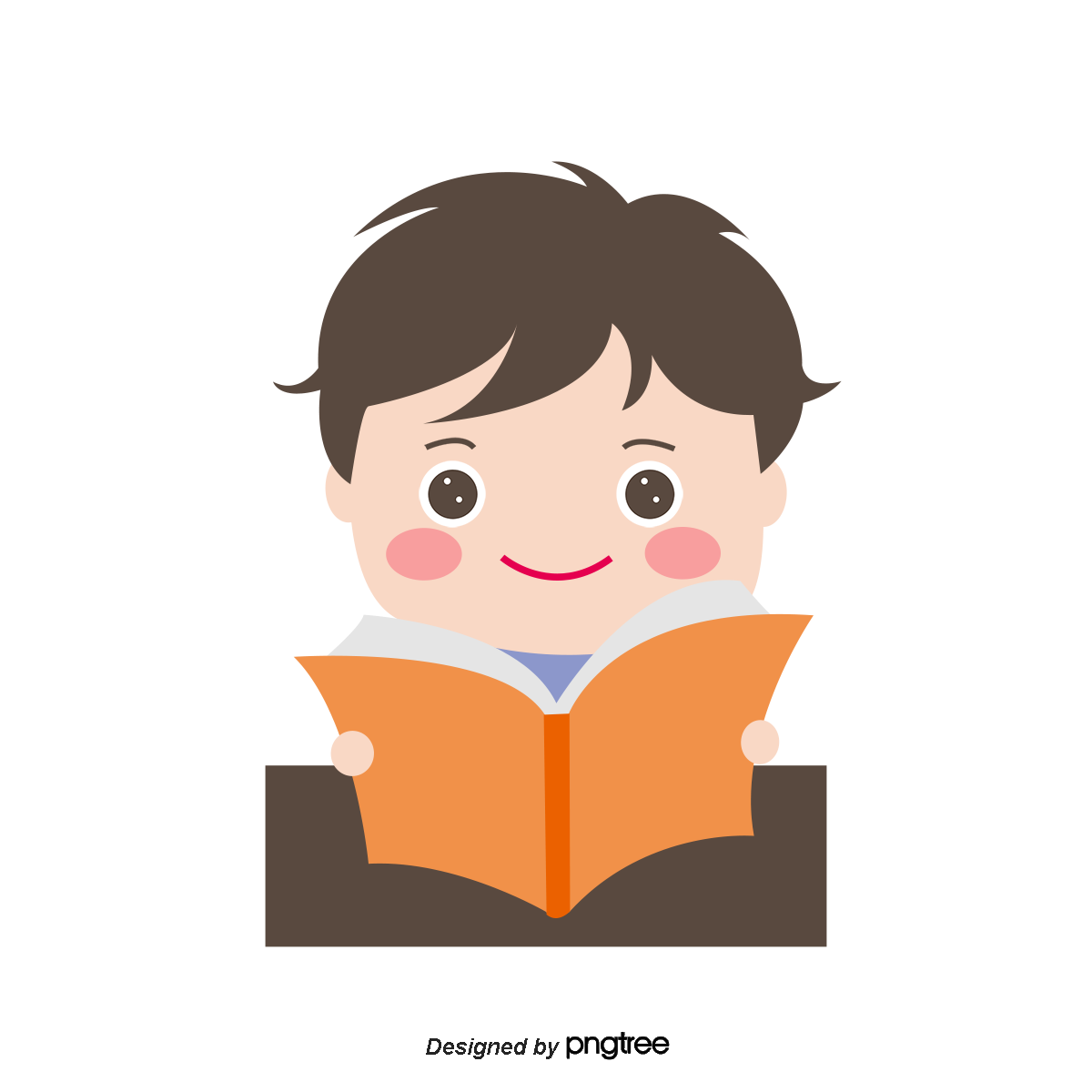 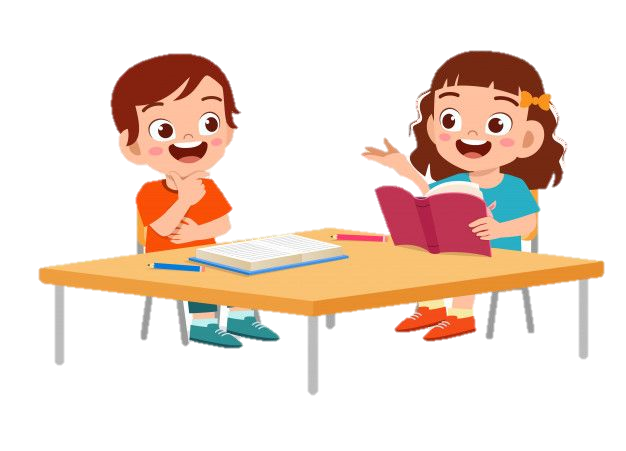 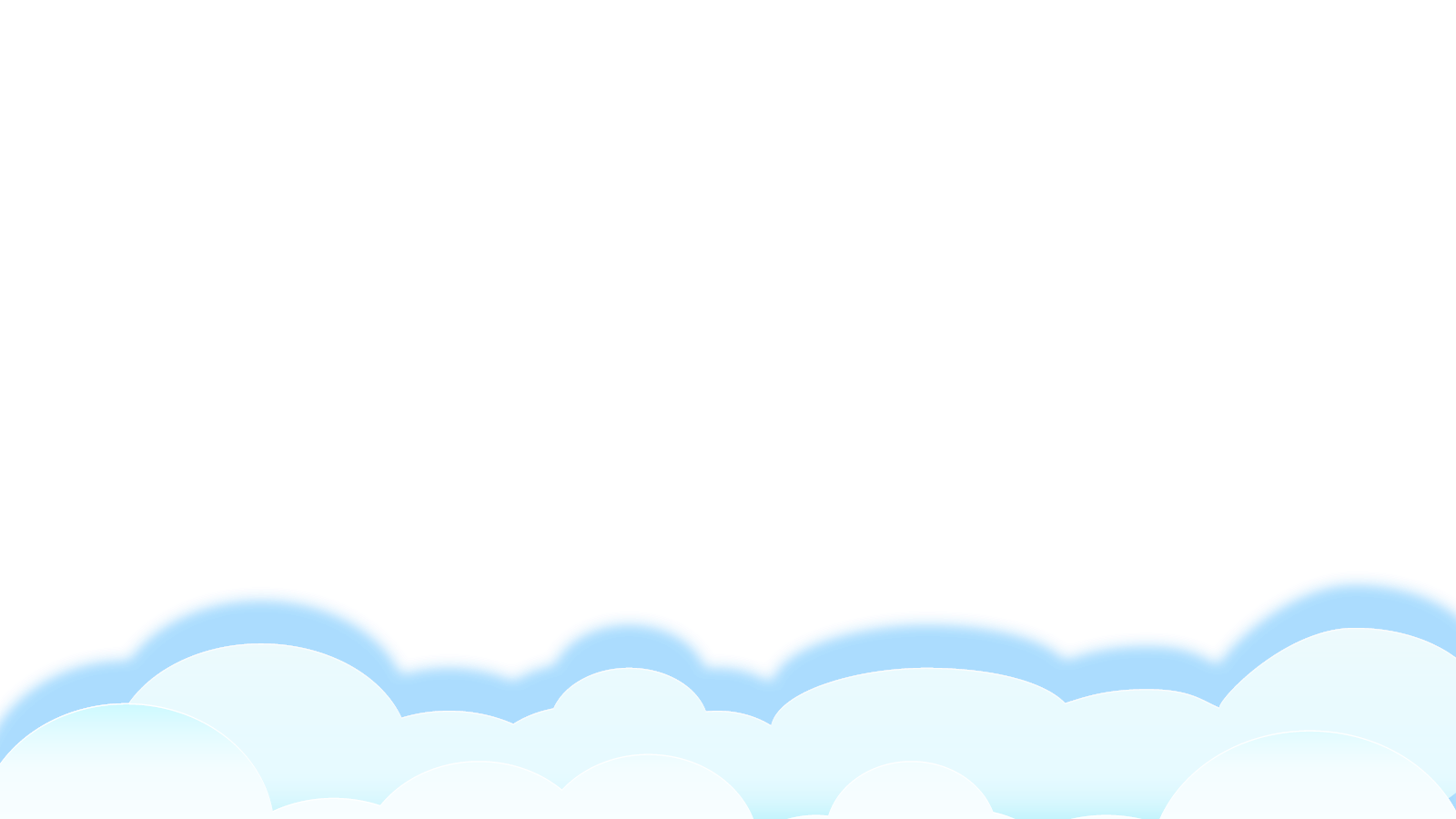 2. Em muốn trường mình có những thay đổi gì?
Ví dụ:
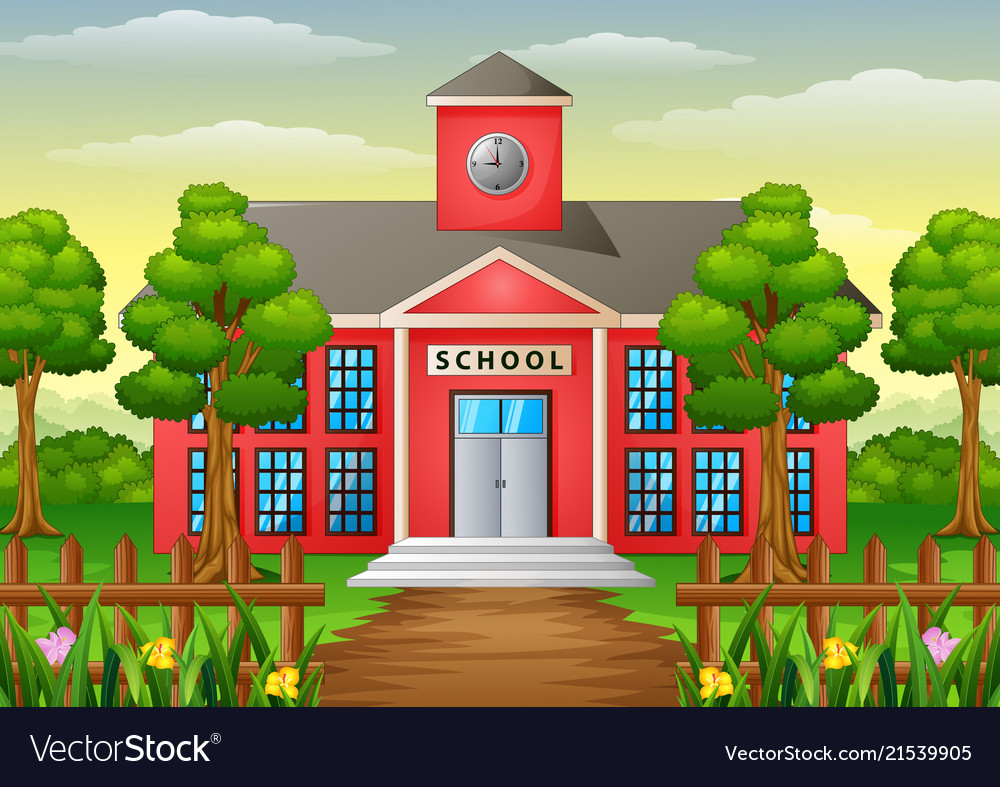 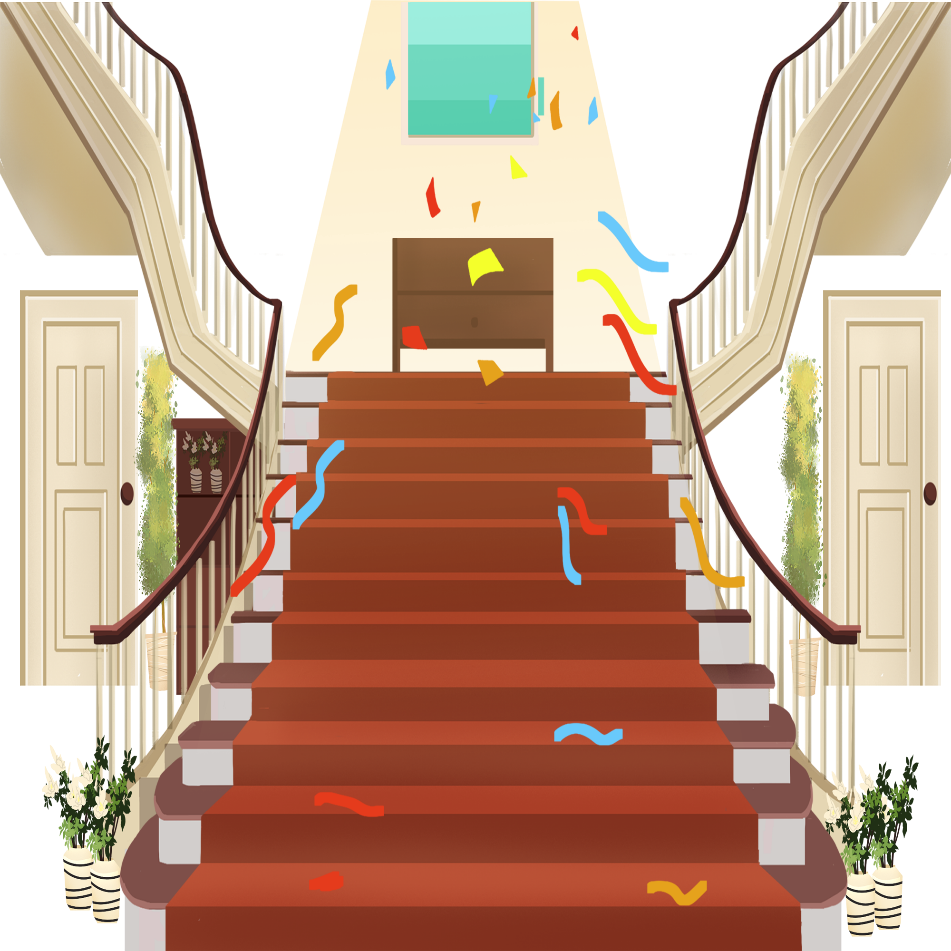 Trồng nhiều cây xanh hơn.
Cầu thang rộng hơn.
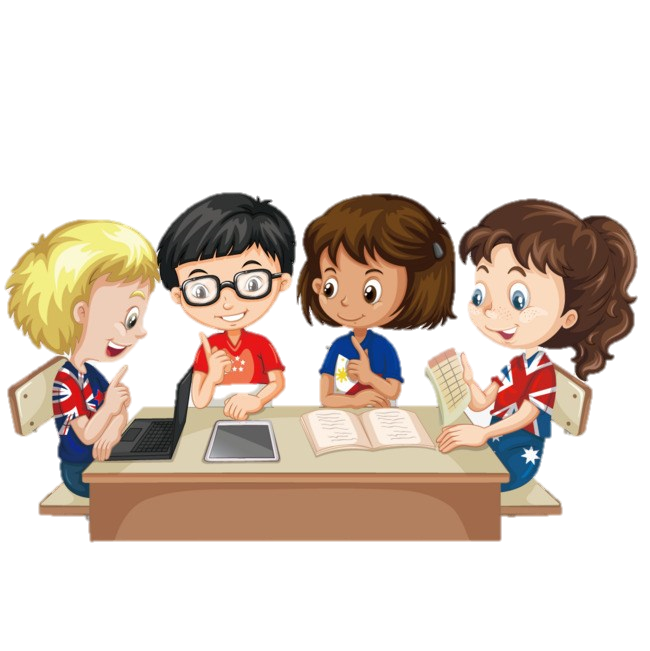 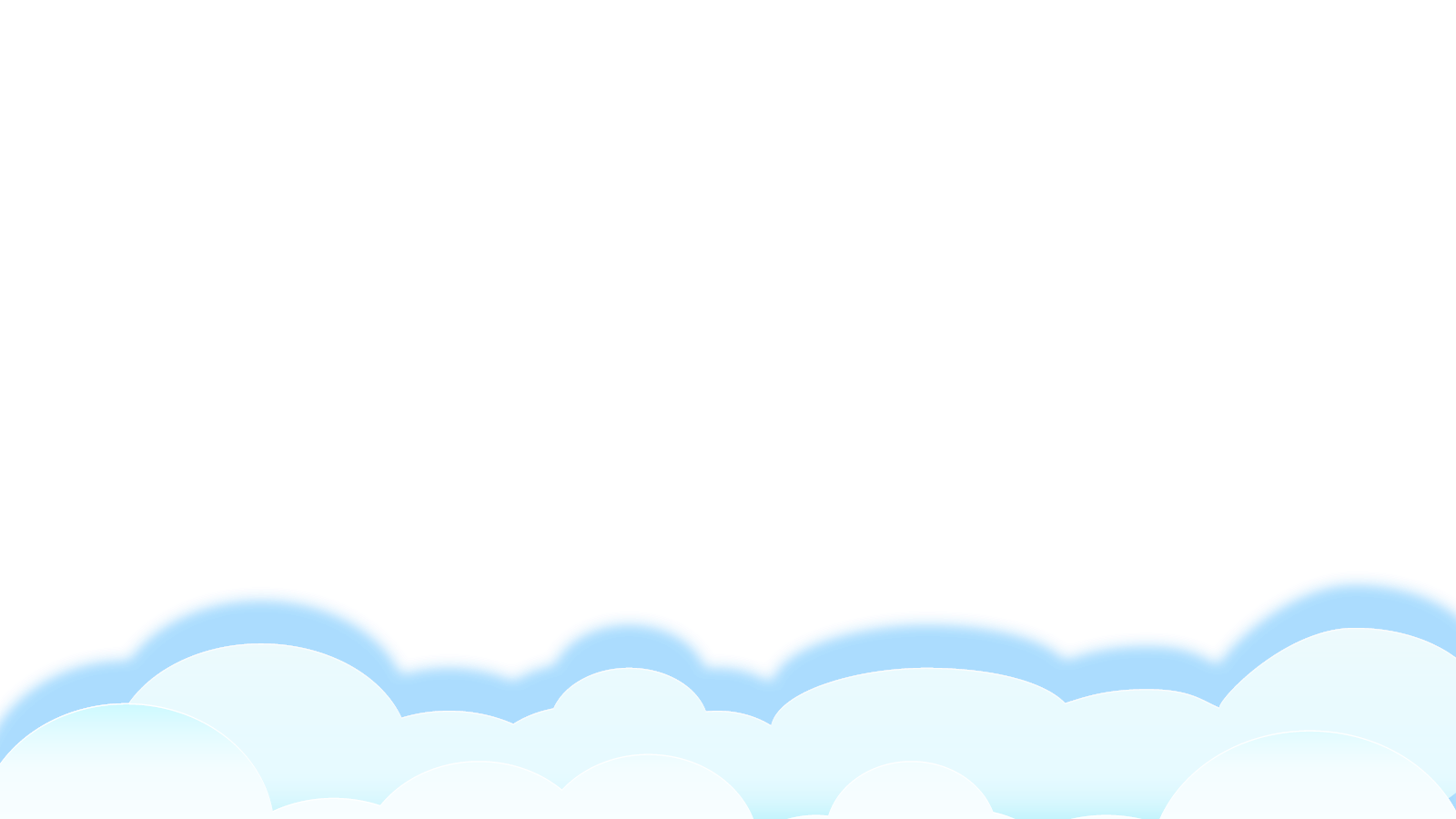 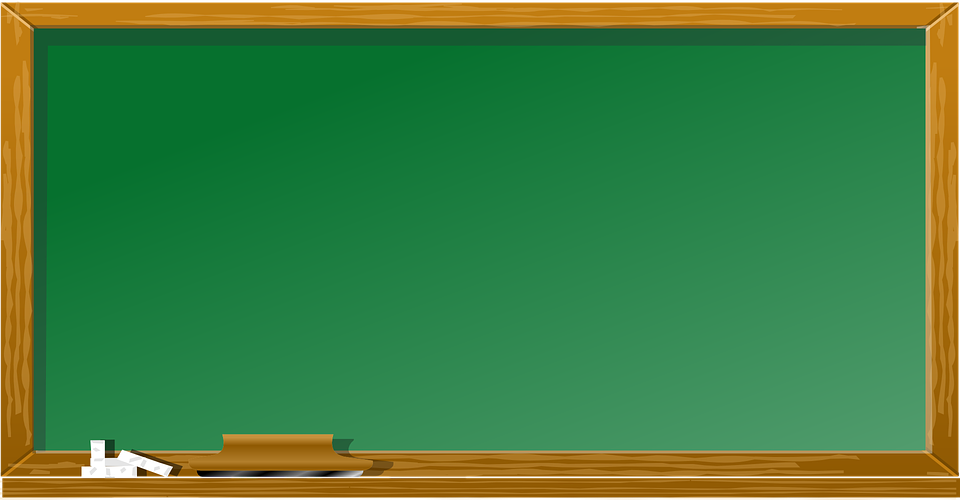 Chia sẻ
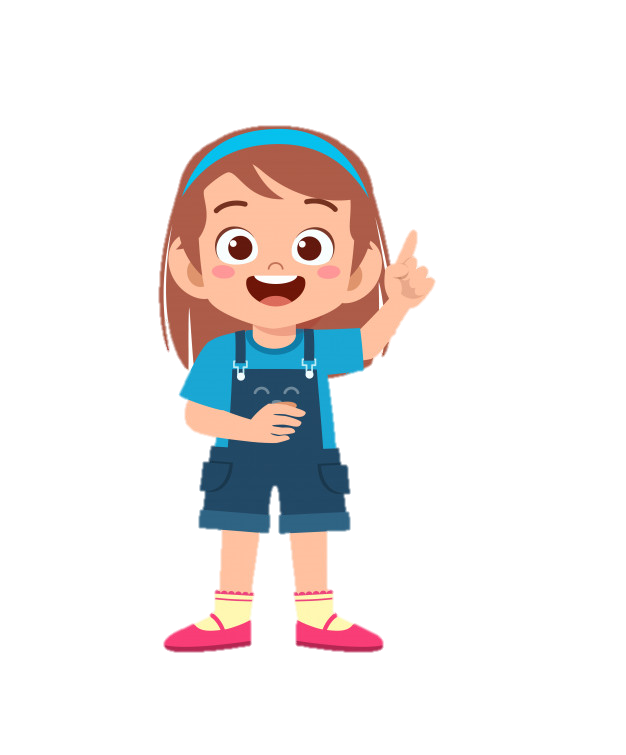 Vận dụng
Nói với người thân những điều em muốn trường mình thay đổi.
G: 	
	Kể cho người thân nghe về trường của mình.
	Nêu ý kiến về những điều mà mình cảm thấy cần thay đổi và lí do mình muốn thay đổi.
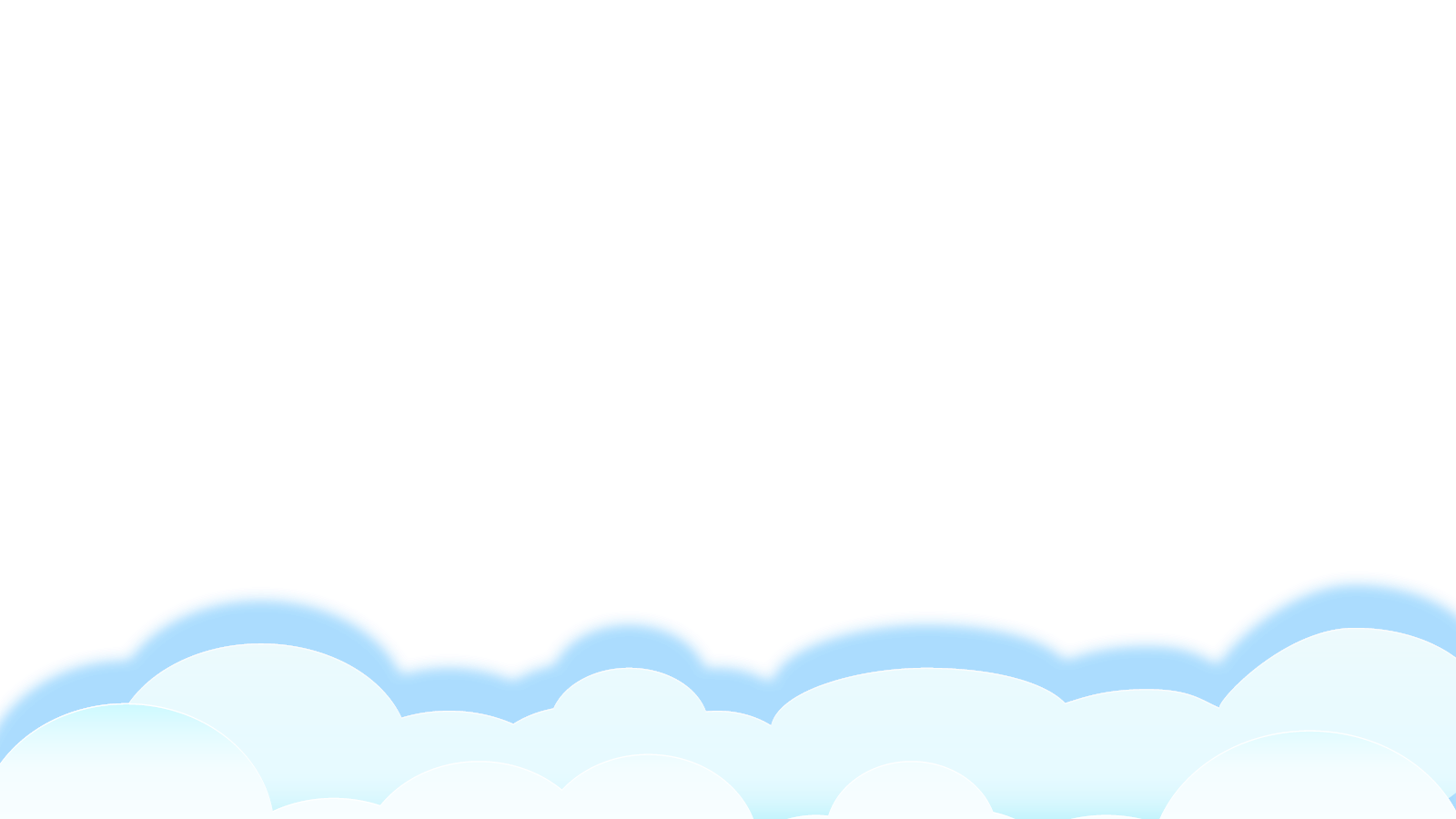 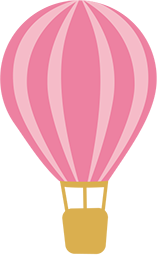 Củng cố - dặn dò
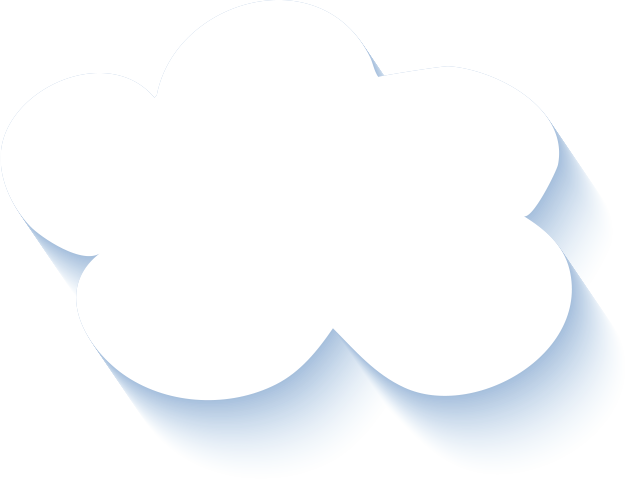 Nói về Ngôi trường của em với người thân, bạn bè.
Xem trước bài sau : 
	 Kể chuyện Bữa ăn trưa trang 57.
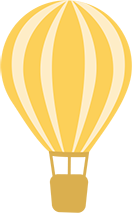 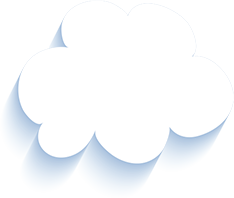 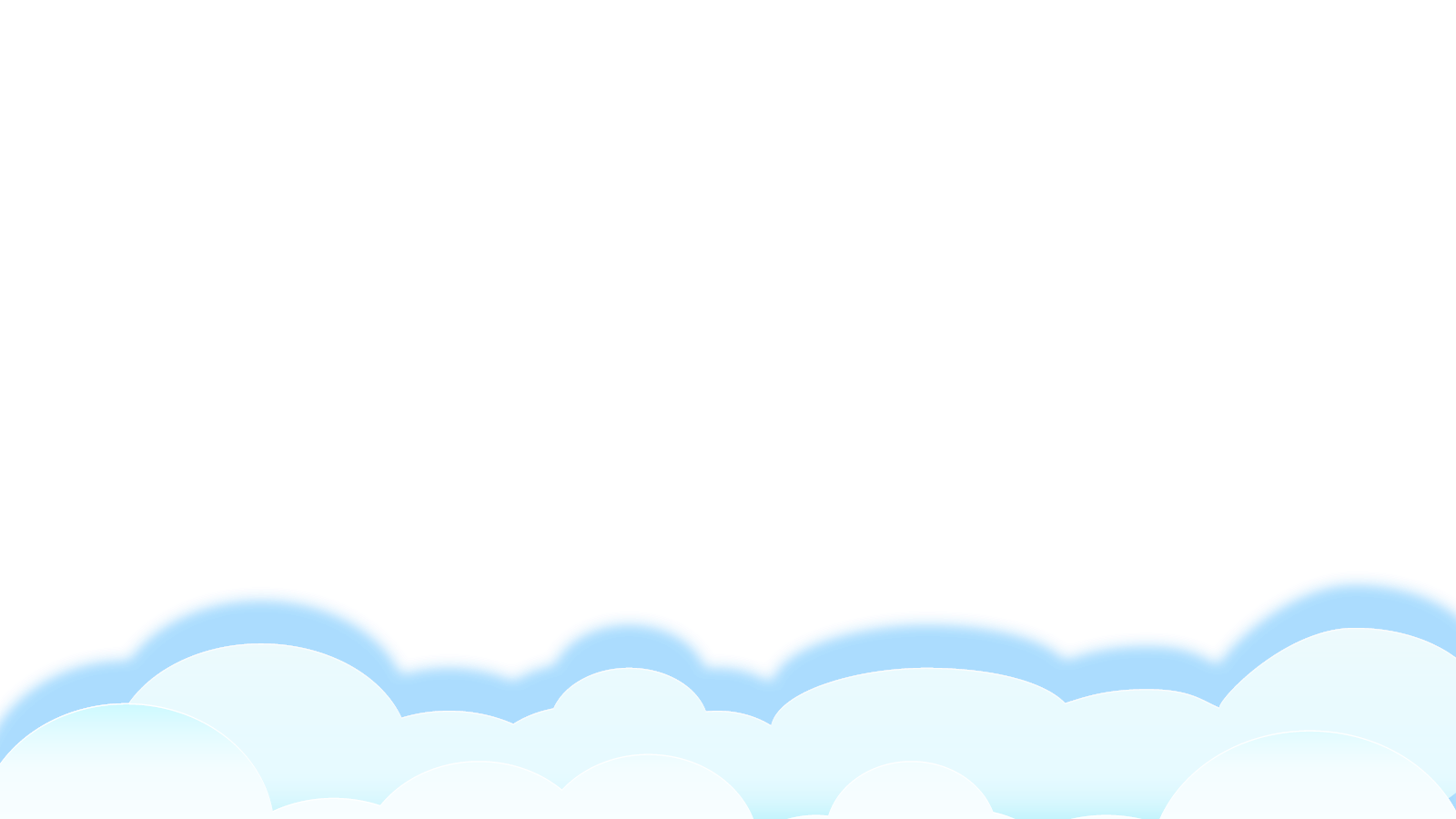 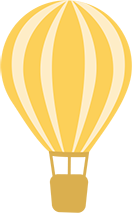 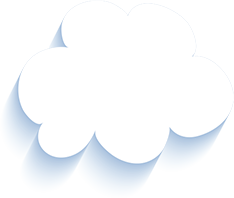 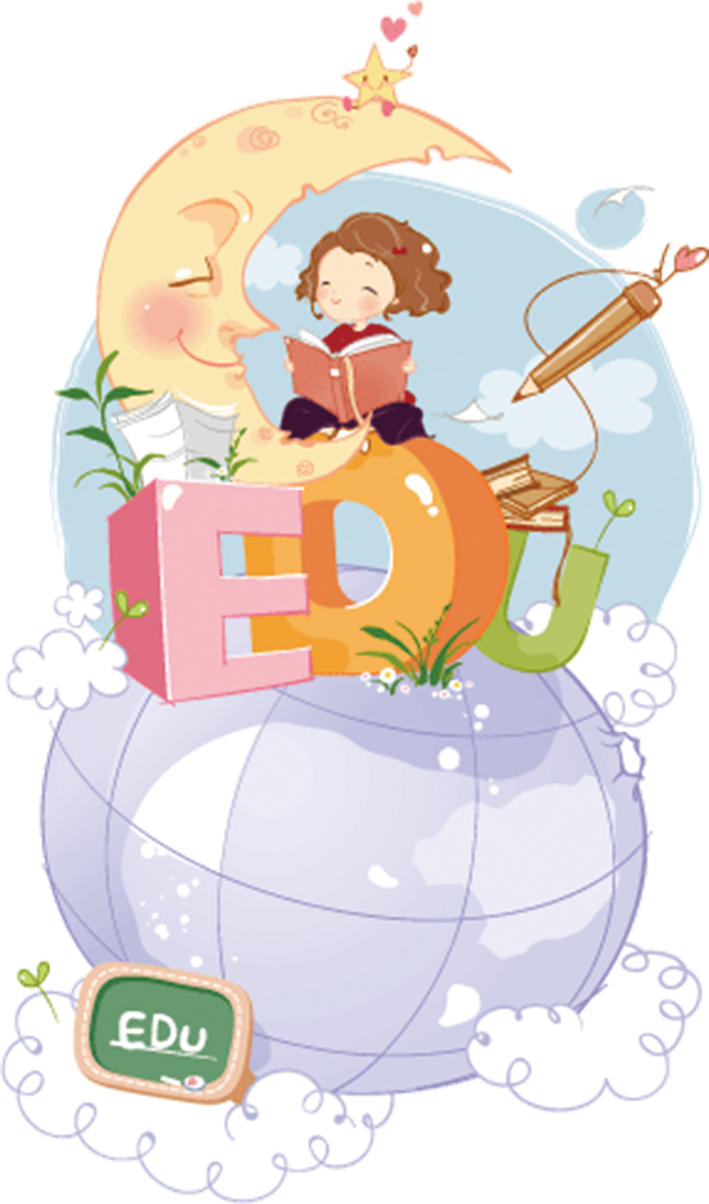 Tạm biệt và hẹn gặp lại 
các con vào những tiết học sau!
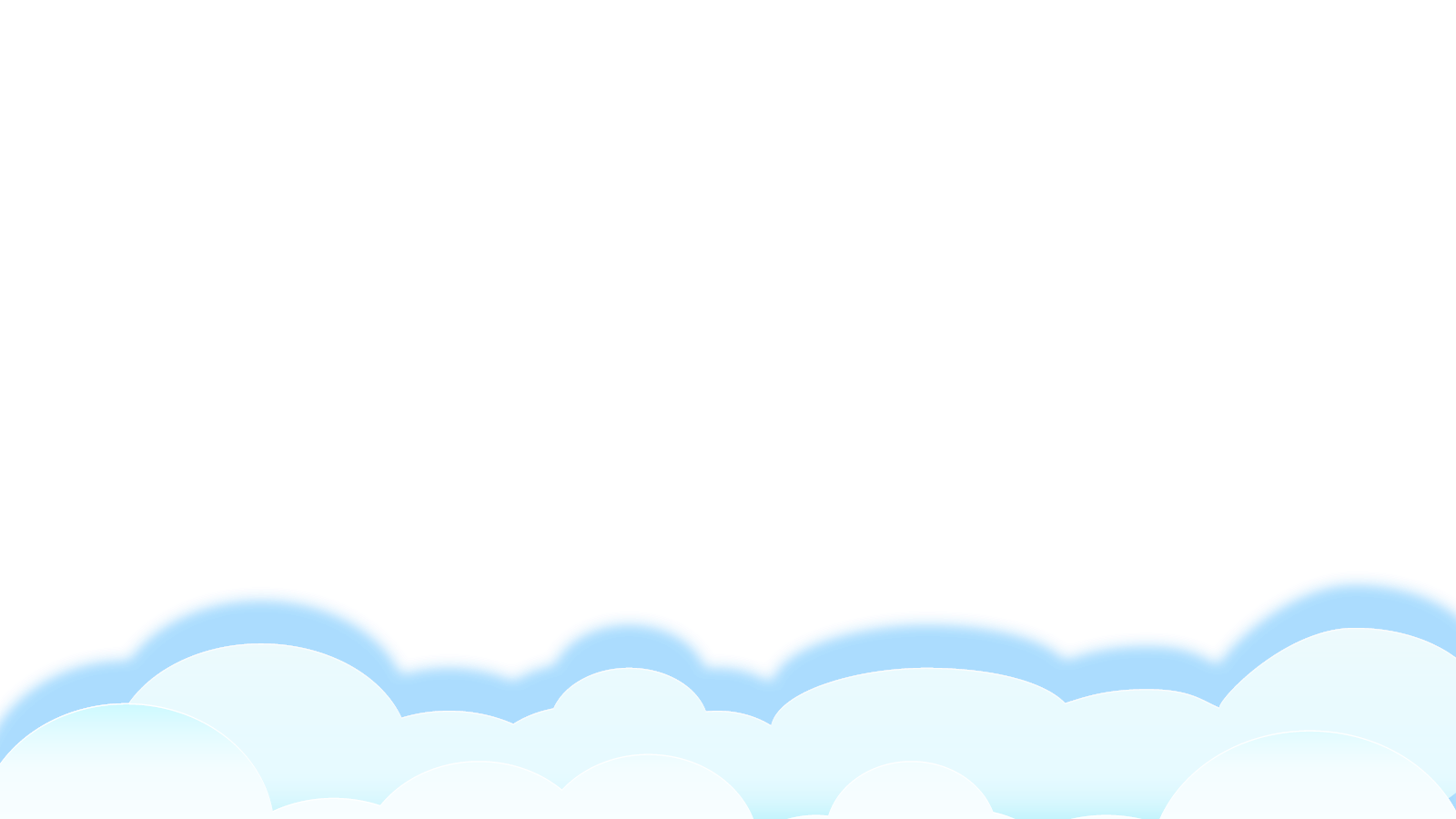